Mastitis
Mastitis, süt inekçiliği işletmelerinde sık rastlanan ve bu işletmelerde önemli ekonomik kayba yol açan bir hastalıktır. 

Mastitise bağlı tahmin edilen parasal kayıp her yıl için inek başına yaklaşık 200 Amerikan dolarıdır.

Ekonomik kaybın %70’i süt verimindeki azalmadan kaynaklanmaktadır.
Mastitislerin Oluşumu
Meme içi enfeksiyon, meme başı kanalından bakteriler meme bezine girdikten sonra oluşur.

İneklerin meme başı kanalı mastitise yol açan mikroorganizmalara karşı önemli bir savunma görevi yapar.
Meme içi enfeksiyon sırasında patojenin tipi ve toksin üretme özelliğine göre meme epitel hücrelerinde değişik derecede yıkım olmaktadır.
Ortaya çıkan yangının derecesine göre mastitisler;


1. Subklinik (sütte ve meme bezinde gözle farkedilen bir değişiklik yoktur) ve 

2. Klinik (sütte ve memede gözle görülebilir yangısal değişiklik vardır) mastitis olarak, 2 şekilde sınıflandırılmaktadır.
Mastitise Neden Olan Mikroorganizmalar
İneklerde 100’den fazla mikroorganizma türünün meme içi enfeksiyonlara yol açtığı bilinmektedir.

En sık izole edilen mikroorganizmalar; stafilokok, streptokok türü ve Gram negatif bakterilerdir.
Mastitise sebep olan mikroorganizmalar;


    Bulaşıcı, 
    Çevresel, 
    Fırsatçı ve diğerleri diye 4 grupta incelenir.
Meme içi enfeksiyona neden olan mikroorganizmalar meme dokusunun değişik bölgelerinde veya inekte sistemik enfeksiyonlara neden olur. 

Meme dokusunun kanal sisteminde şekillenen enfeksiyonların prognozu (tedavi başarısı) parenşim bölgesindekine oranla daha iyidir.
Tablo . Mikroorganizmaların memenin hangi bölgesinde enfeksiyon oluşturduklarının görünümü
Kontagiyöz (Major) Patojenler
Kontagiyöz bakteriler, inekten ineğe bulaşma özelliği gösterirler. 

Bu grup bakteriler, meme bezinin saprofit mikroorganizmalarıdır ve inekler arasında kolayca yayılırlar.

Kontagiyöz mikroorganizmalar S. aureus, S. agalactia, mikoplazma türleri ve C. bovis’tir.
Bu grup patojenler sağım zamanı  genellikle sağım makinaları, sağımcının eli, meme temizliğinde kullanılan havlu veya süngerler yolu ile inekten ineğe bulaşırlar.
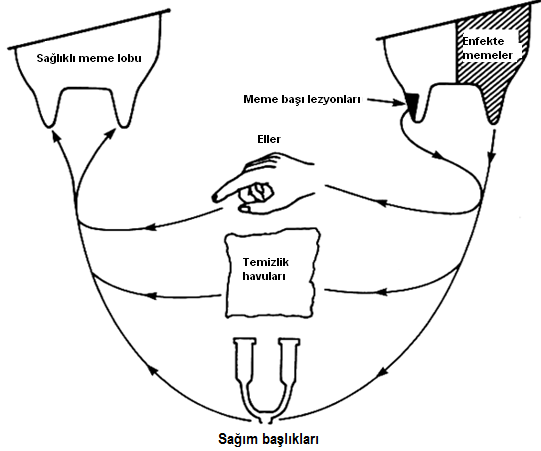 Kontagiyöz patojenlerin en yaygın özellikleri meme derisi ve meme başı kanalına kolonize olma ve çoğalma yeteneğinde sahip olmasıdır.
Bu grup bakterilerin neden olduğu mastitisler, genellikle subklinik seyreder. 

Somatik hücre sayısı enfekte memelerde 1.000.000 hücre/ml’den, sürü tank sütü somatik hücre sayısı ise 500.000 hücre/ml’den yüksektir. 

Meme içi enfeksiyonlar tedavi edilmediğinde,  enfeksiyon uzun süreli devam eder, aylarca veya yıllarca sürebilir.